Week 4- 8th Grade
Vocabulary
itinerary- a route of travel; a record of travel; a guidebook
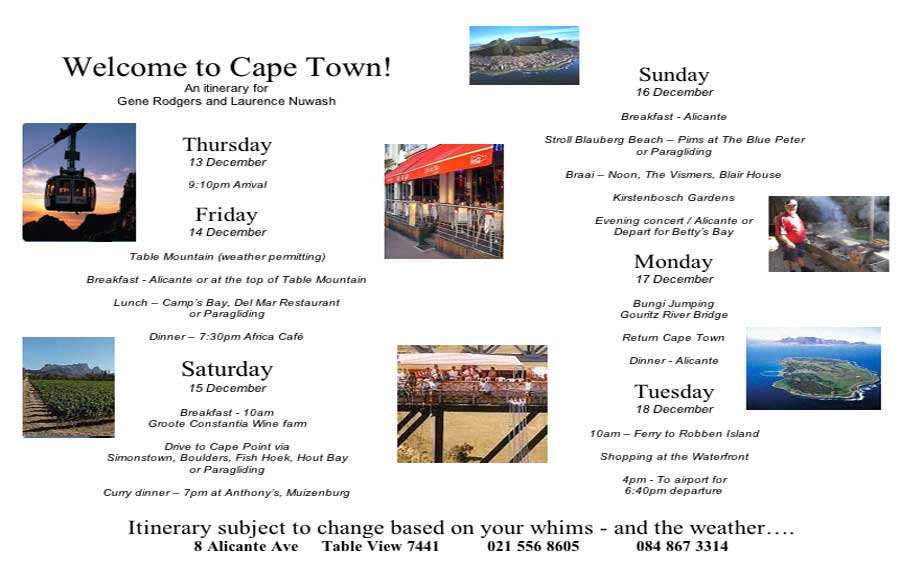 On our visit to Cape Town, we had a very busy
Itinerary  with exciting activities.
quandary- a state of perplexity or doubt
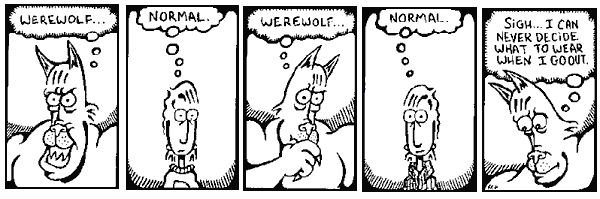 I was in a quandary over whether I should go to
school or not when I wasn’t feeling well.
catalyst- a substance that causes or 
hastens a chemical reaction; an agent that
 causes change
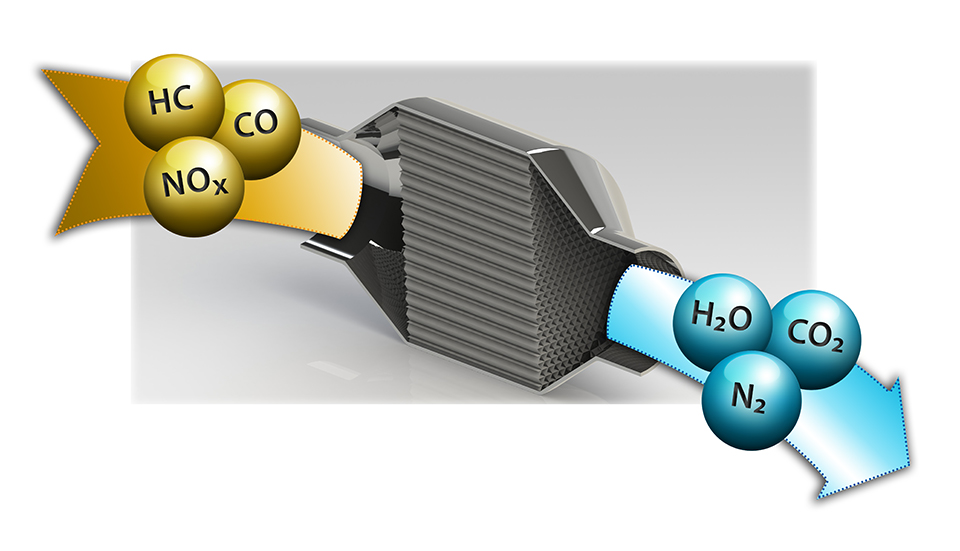 The bombing of Pearl Harbor was a catalyst to
the United States becoming involved In World
 War II.
omnipotent- Almighty, having unlimited
power or authority
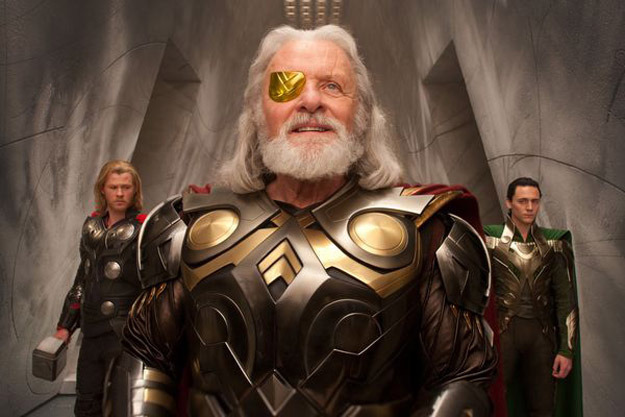 In the movie Thor, Odin the Norse King of
 Asgard is omnipotent.
heritage- an inheritance; a birthright
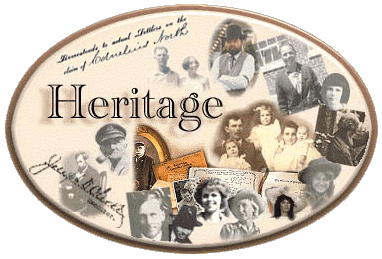 My Polish heritage comes from my mother’s
side of my family.